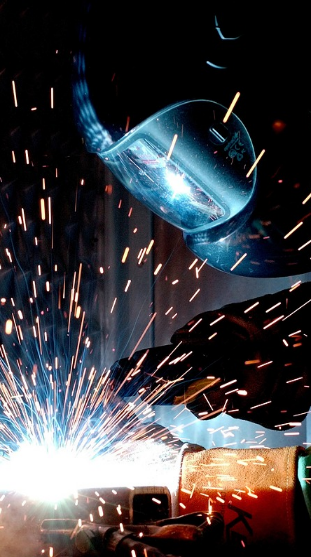 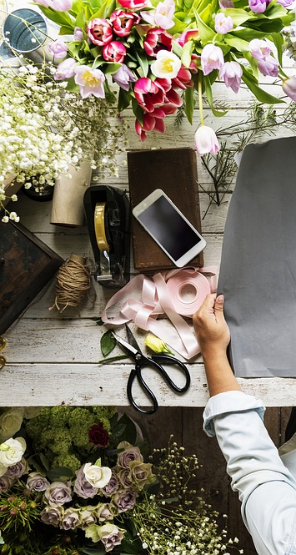 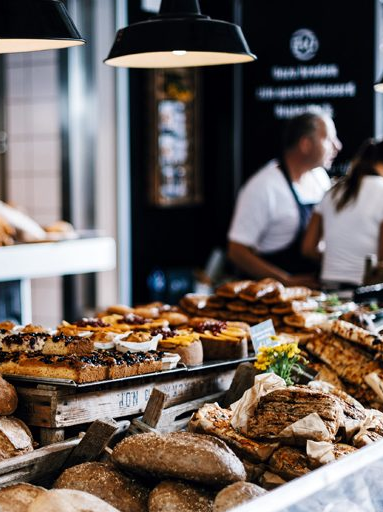 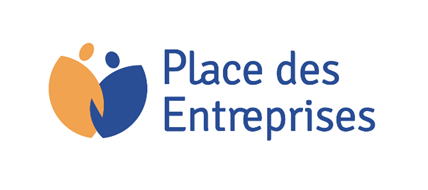 Le service partenarial
des TPE & PME
Un service construit par ses partenaires
DGE/DGEFP/DINUM - 
EIT 2021
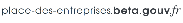 [Speaker Notes: Message intro ministères]
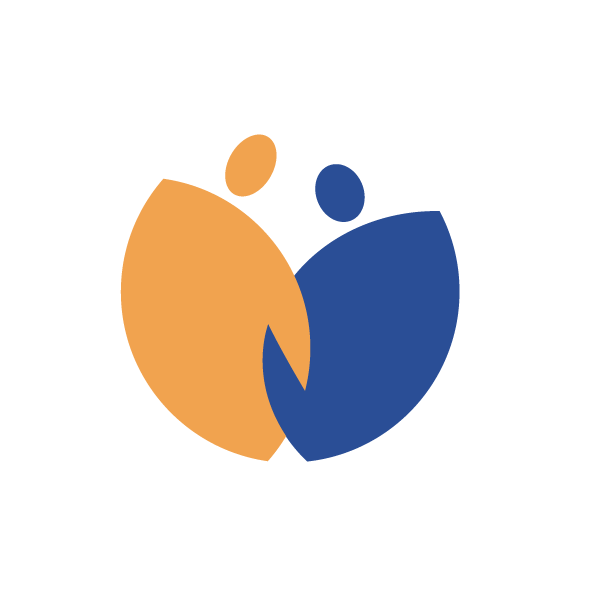 Quel est le problème ?
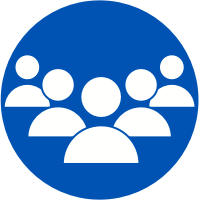 2
Des entrepreneurs isolés, des administrations cloisonnées :la nécessaire construction d’un commun
L’État, les collectivités et les partenaires publics partagent la volonté de mettre en place une dynamique d'accompagnement des entreprises. 
Tous sont concernés par la recherche d’efficacité de l’action publique, l’accès facilité à l’information et la défense des services de proximité.
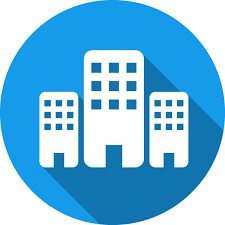 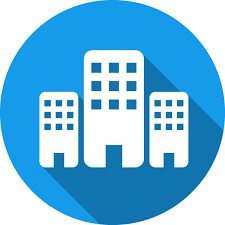 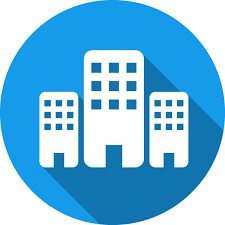 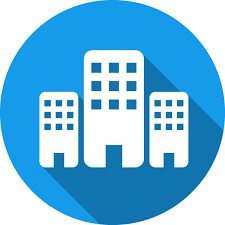 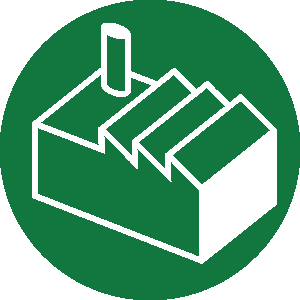 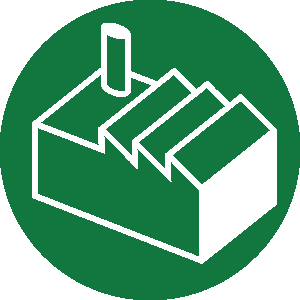 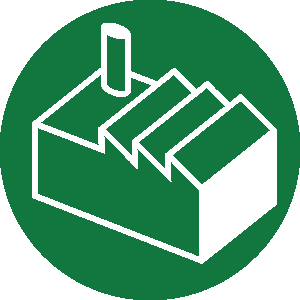 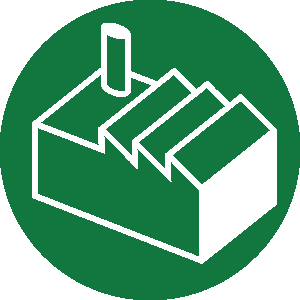 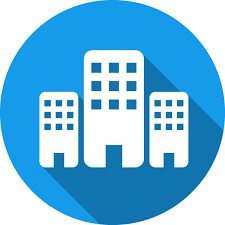 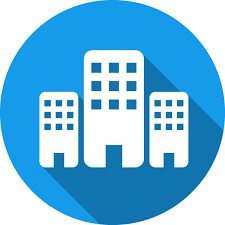 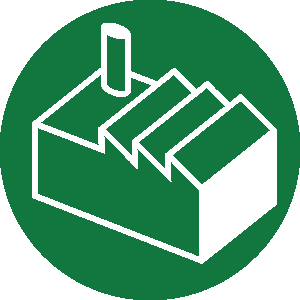 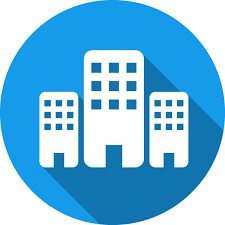 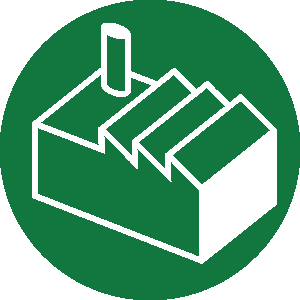 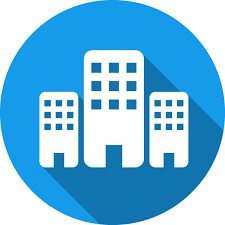 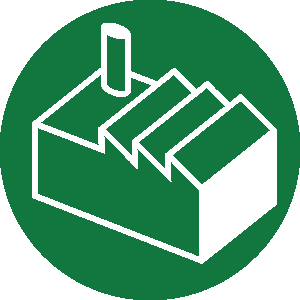 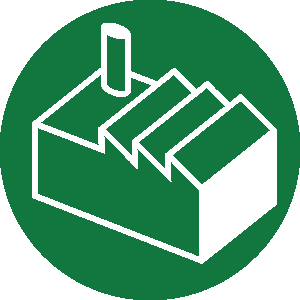 ?!
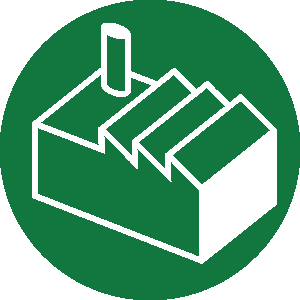 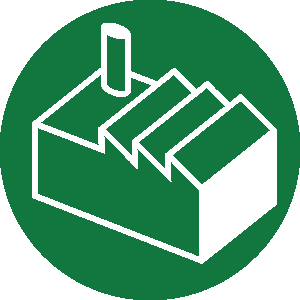 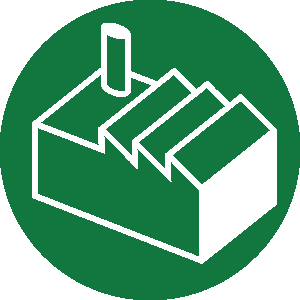 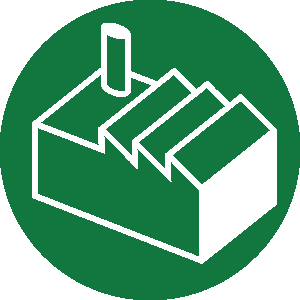 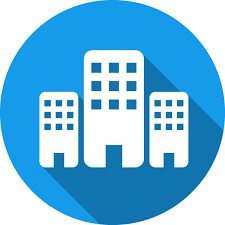 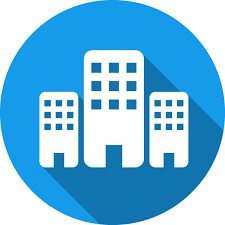 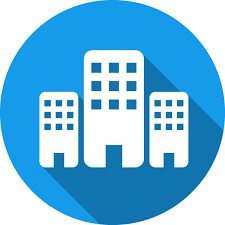 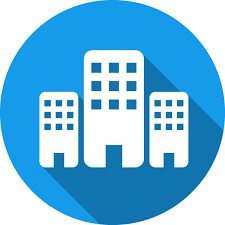 Plusieurs milliers 
d’aides publiques
Plusieurs millions d’entreprises avec des besoins variés
problème de visibilité du rôle de conseil 
cloisonnement des interventions
problème de ciblage des entreprises
manque de temps
méconnaissance des partenaires 
méconnaissance des aides
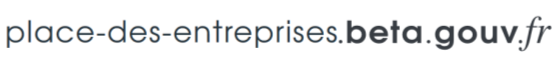 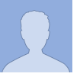 [Speaker Notes: Rappel irritant et du terreau]
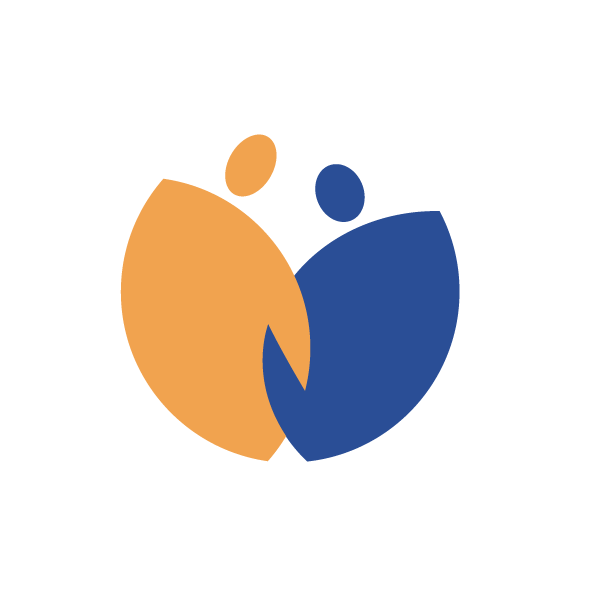 Comment ça fonctionne ?
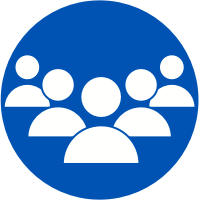 3
Pour un accompagnement de proximité :
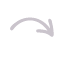 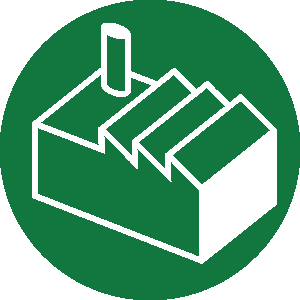 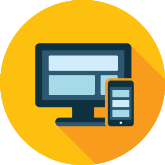 Un chef d’entreprise
La simplicité pour le chef d’entreprise 
qui exprime un besoin.
Le numérique comme levier de nouvelles relations.
Un service partagé en ligne
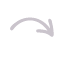 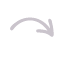 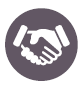 Un ou des expert(s)
Un conseil humain adapté 
à chaque  situation.
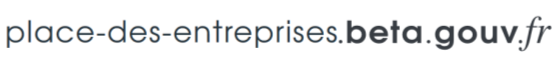 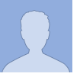 [Speaker Notes: Pincée numérique sur l’existant]
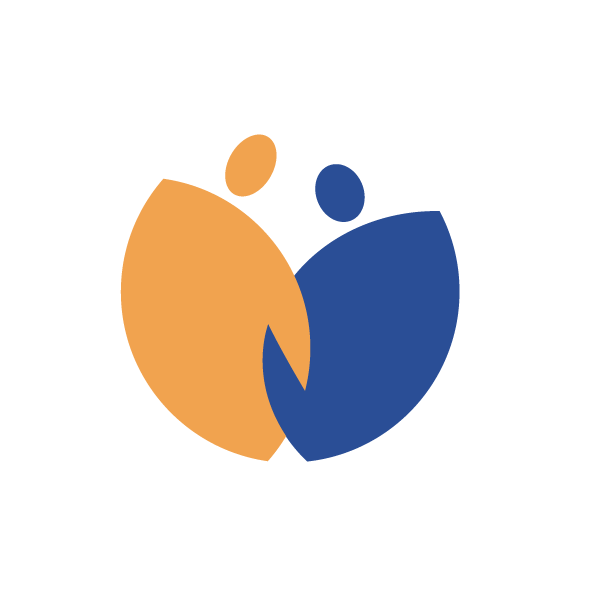 Quel est le coeur de la machine ?
4
Un carnet d’adresses d’experts, un système de mise en relation :
Un réseau de 40 partenaires publics et parapublics
Du recrutement à la transmission-reprise
Le numérique comme levier d’acquisition et de nouvelles relations 
Un suivi qualité et une mesure satisfaction
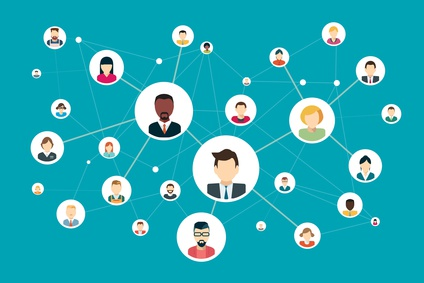 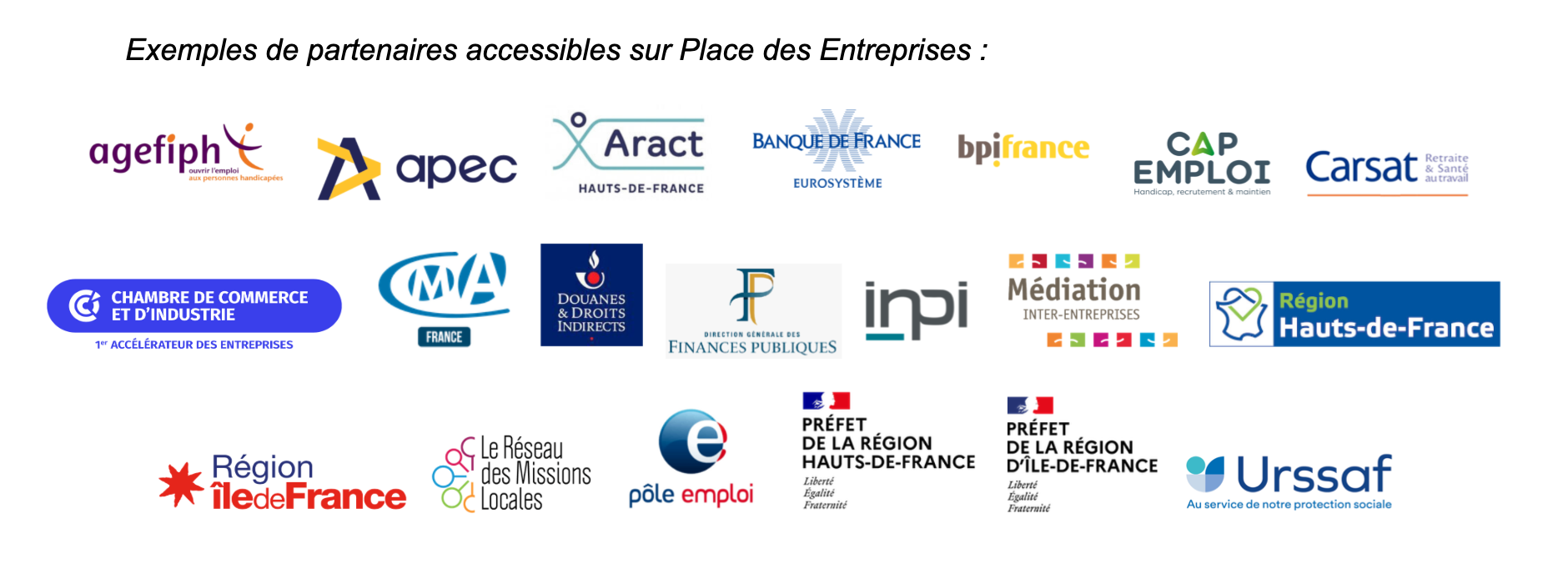 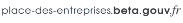 [Speaker Notes: Explication de PdE et premières réponses « hybridation »]
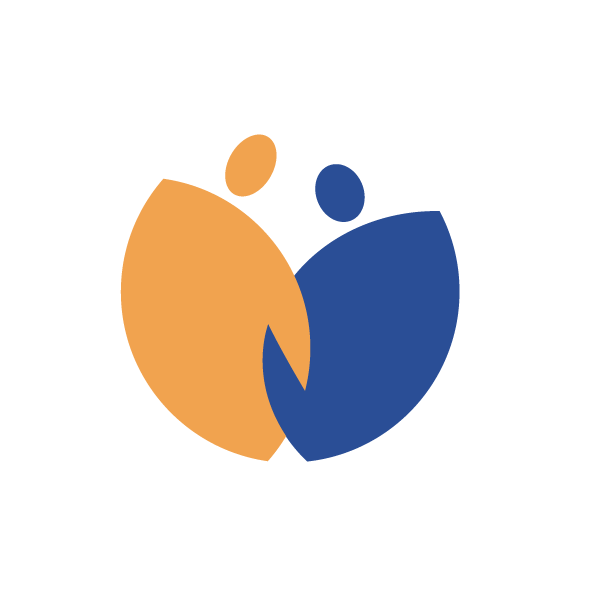 Place des Entreprises
5
« Hybridation » mais aussi « coopération, fluidité, confiance ».

Des facteurs de réussite pour créer des services et obtenir de l’impact :
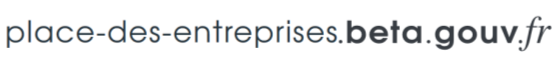 [Speaker Notes: Expérience PdE de l’hybridation.]